Is this the right frame? What are the biggest pain points in your data strategy?
Framing data analytics
Information User
Aggregation
Analytics
Acquisition
Governance
Data Sources/Types
Provider
Models/ Algorithms
Match
HIEs
Care Management/ 
Pop Health
Hospitals
Clinics
Medical 
Groups
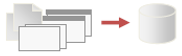 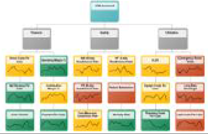 EMR
A-EMR
Clean
Imaging
Labs
APIs
Regional
Disease Registries
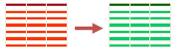 PCPs, Clinicians
Visualization
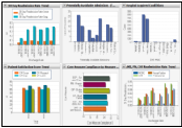 Patients
Patient reported outcomes (PRO)
Devices
Patient Experience
Transform
Quality
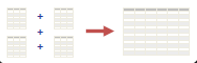 Chart Extraction
Non-Medical
Payer
Enrollment
Authorization
Pharmacy
Claims
Encounter
Social Services (jail, housing)
Demographic/environmental data
Social Determinants
Reports/Dashboards
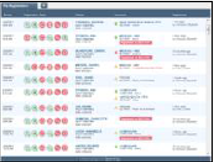 Store
Flat file transfer
Administration/Finance
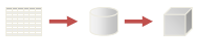 Security and Privacy
Data Warehouse
Master Database Management
Are these the primary users of aggregated data? 
Which of these use cases are a priority for you?
Information users and use cases
Are any of these challenges a priority for you?
Business Challenges
Risk Adjustment for Payment and Reimbursement
The complexity of Medicaid patients health conditions is currently not captured in our system’s coding processes, leading to inappropriate payment and reimbursement.
Medicaid MCOs and risk-bearing providers are unable to predict which patients need to be managed more closely to prevent avoidable utilization.
Risk Stratification / Prediction for Better Care Management
Plans and providers do not have the right data to evaluate population health interventions and make informed decisions about which programs to support and how to improve them over time.
Analytics for Program Evaluation
Are any of these challenges a priority for you?
Technical challenges
The quality of data available today is inadequate. 
The coding process today doesn’t capture the full complexity of Medicaid patients
Significant time and resources are required to render the data useful
Data quality
Payers and providers are unable to get the full view of the patient
The ability to exchange data is limited
Non traditional data about the patients, such as social services or social factors data, are missing and difficult to obtain
Data exchange
The healthcare workforce is not well equipped to work with data
Analytical skills are hard to develop within a workforce 
Dedicated analysts are difficult to find and retain
Workforce capacity for analytics
Efficient data infrastructure management
Data infrastructure is expensive and difficult to maintain
Data systems are not structure to optimize the utility and timeliness of the data
Privacy and security concerns remain at large
More questions
What are the most important barriers and challenges related to aggregated data for your organization?

Which of these data-related challenges do you think is actually solvable now with the right resources? 

Which of these data-related challenges require more significant regulatory, legal, or systems related transformation before they can be addressed?